NumeracyLets Count!!!!
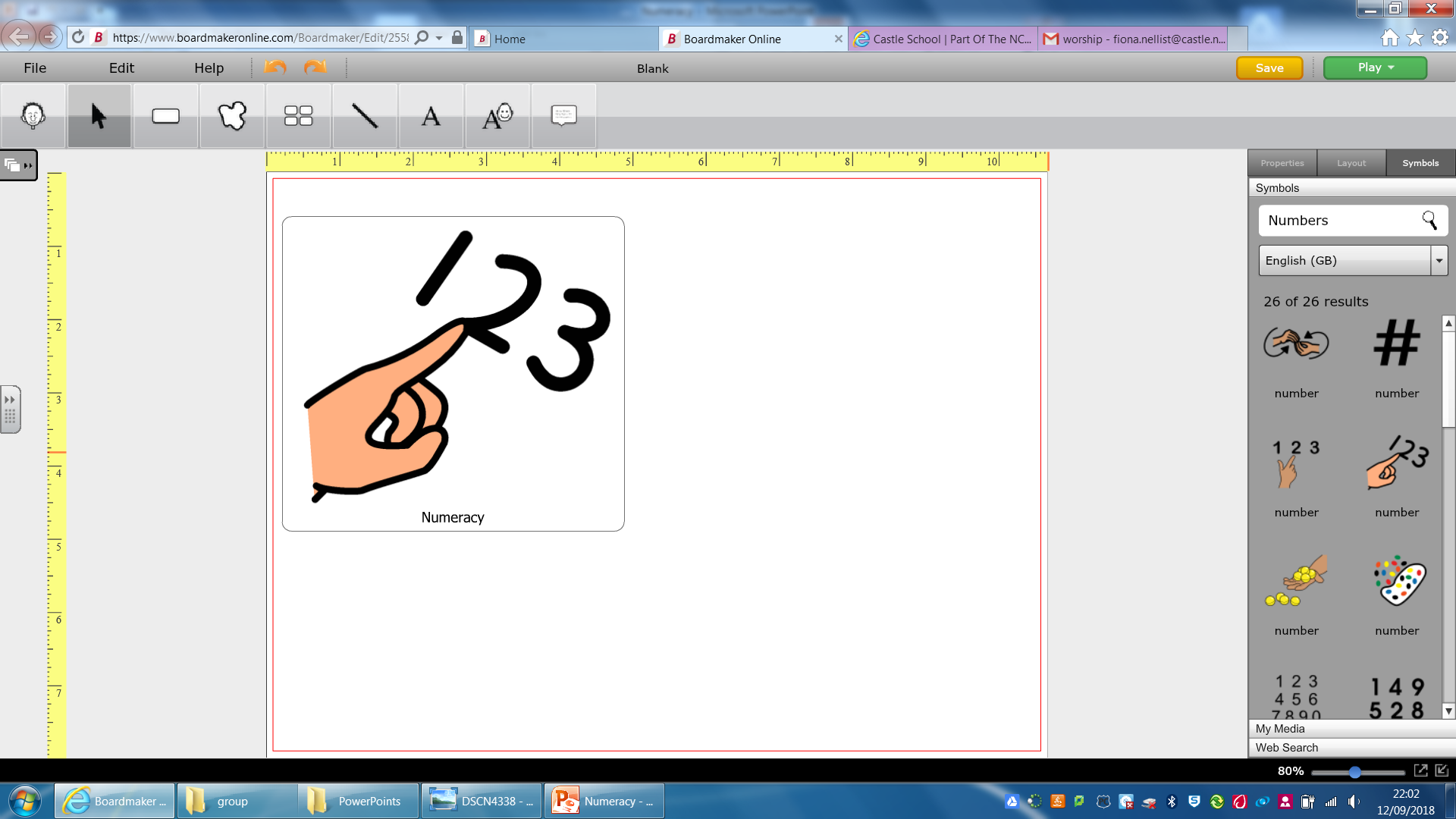 Starter
Choose
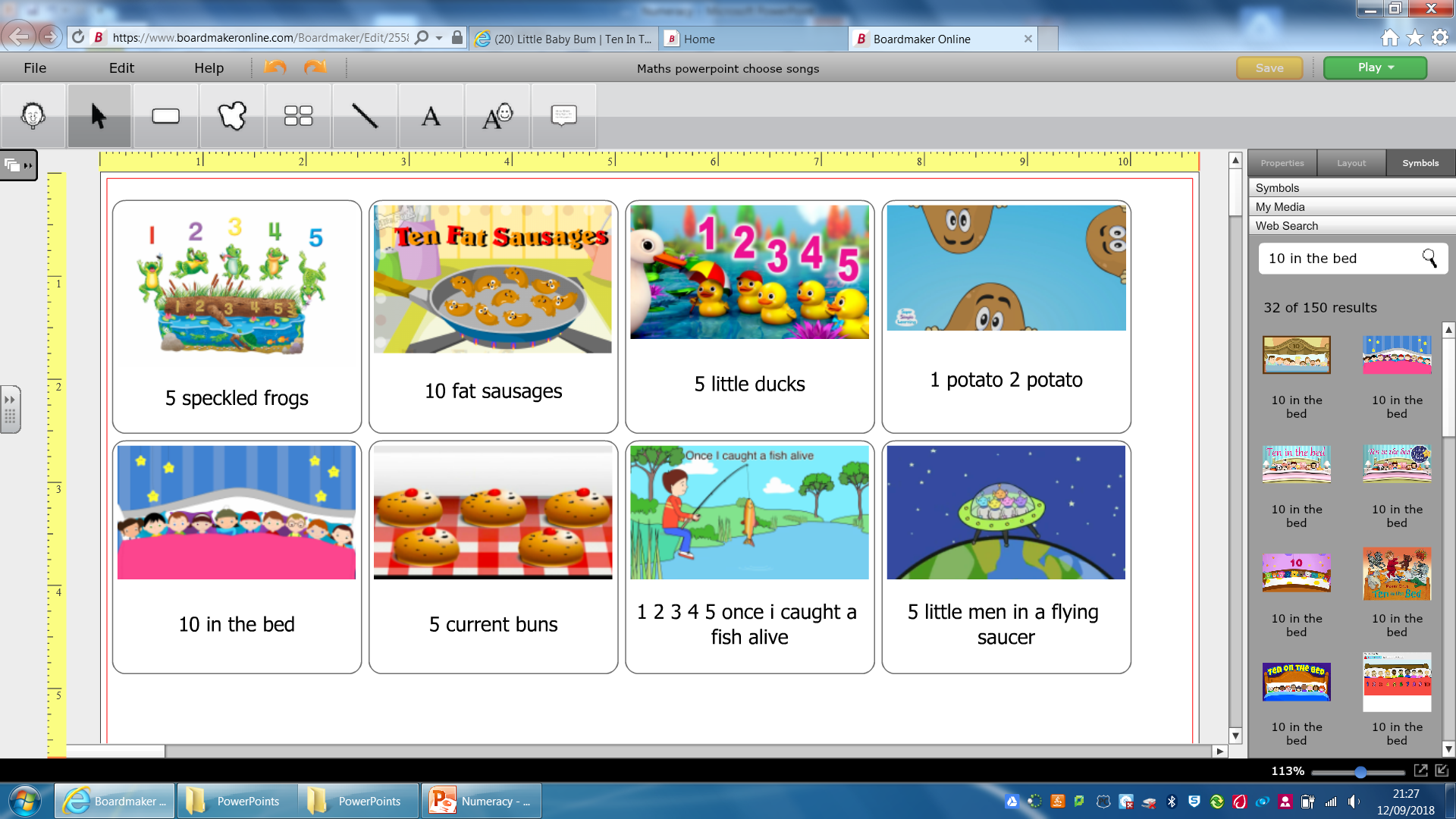 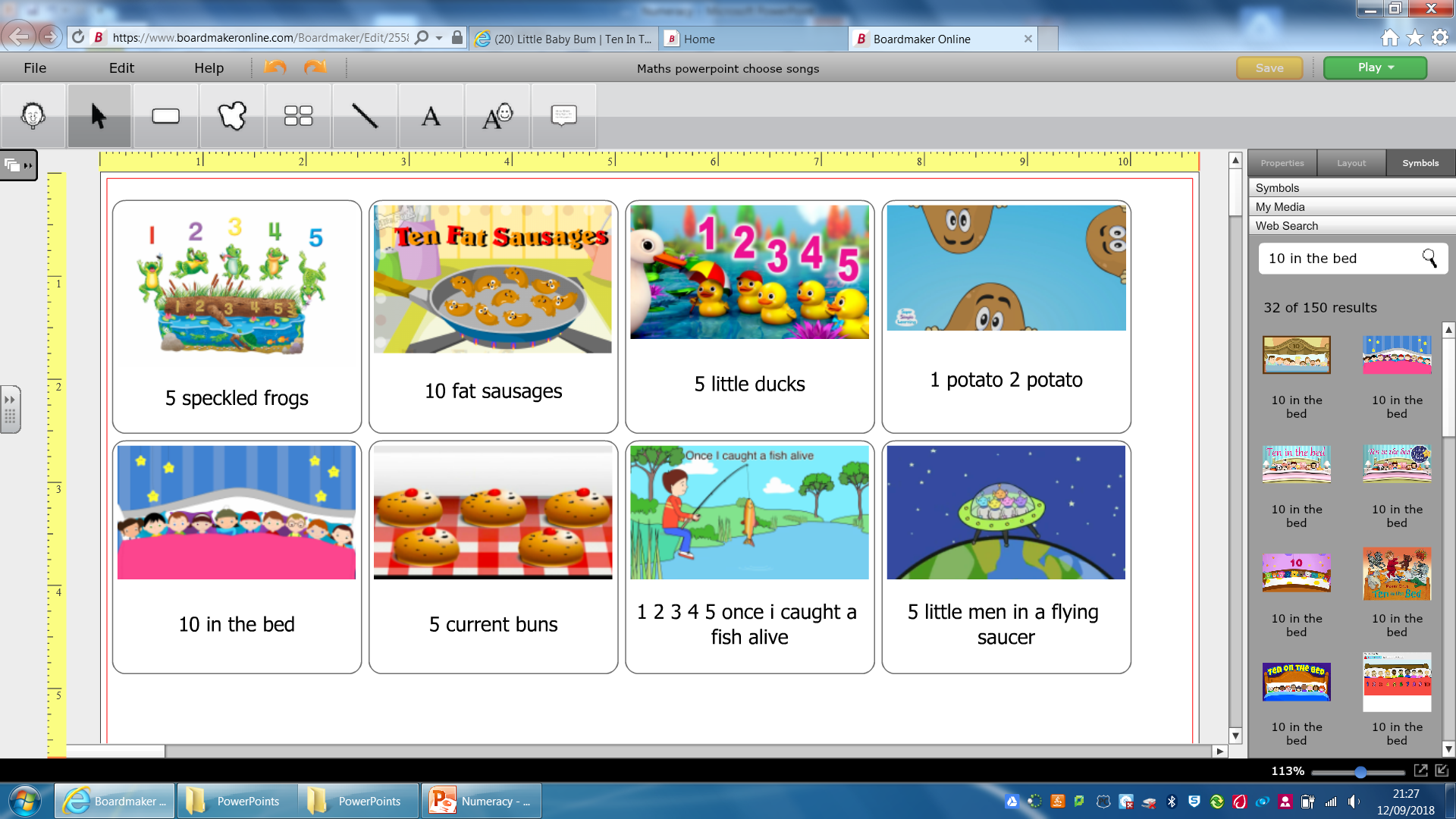 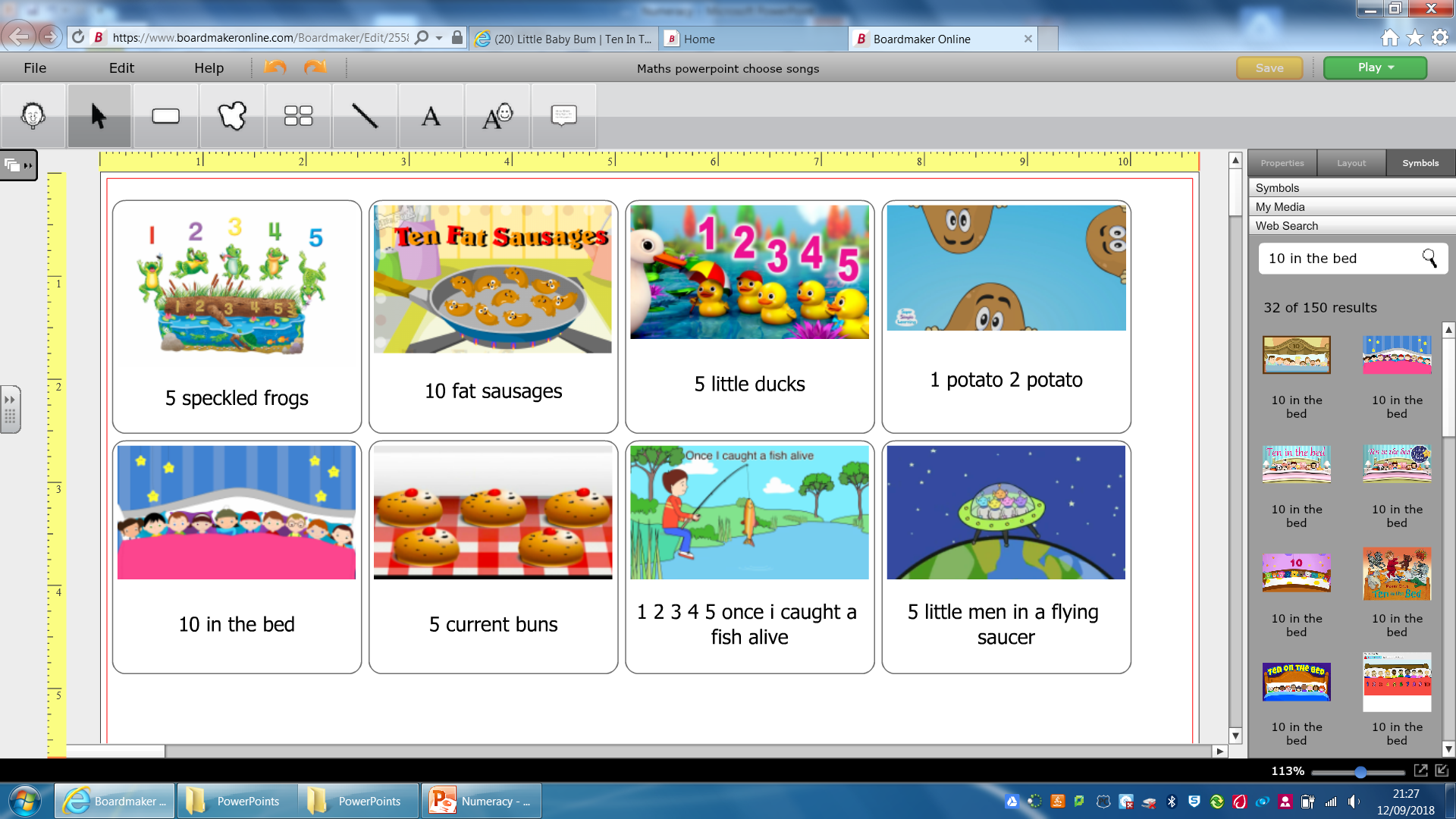 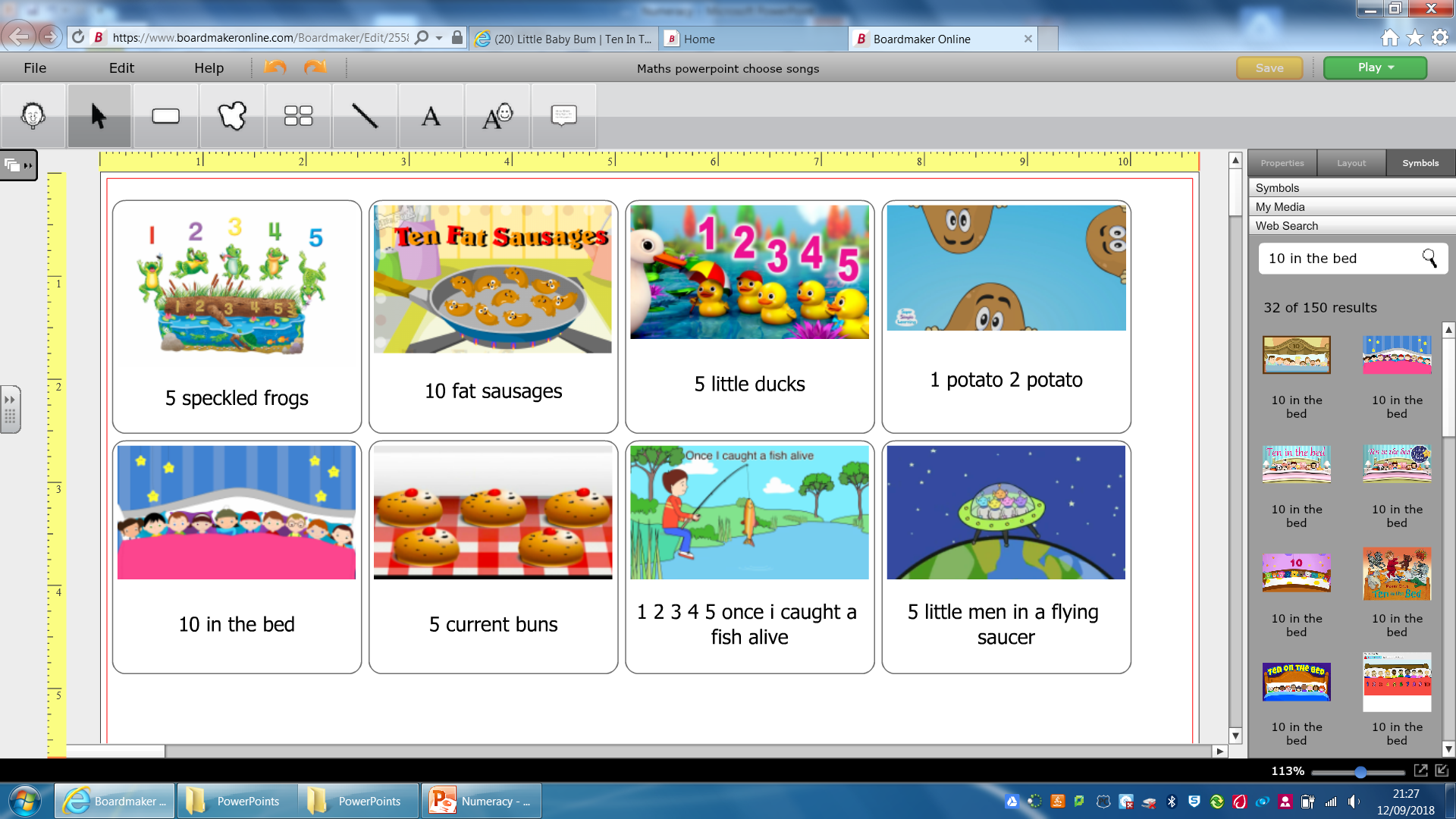 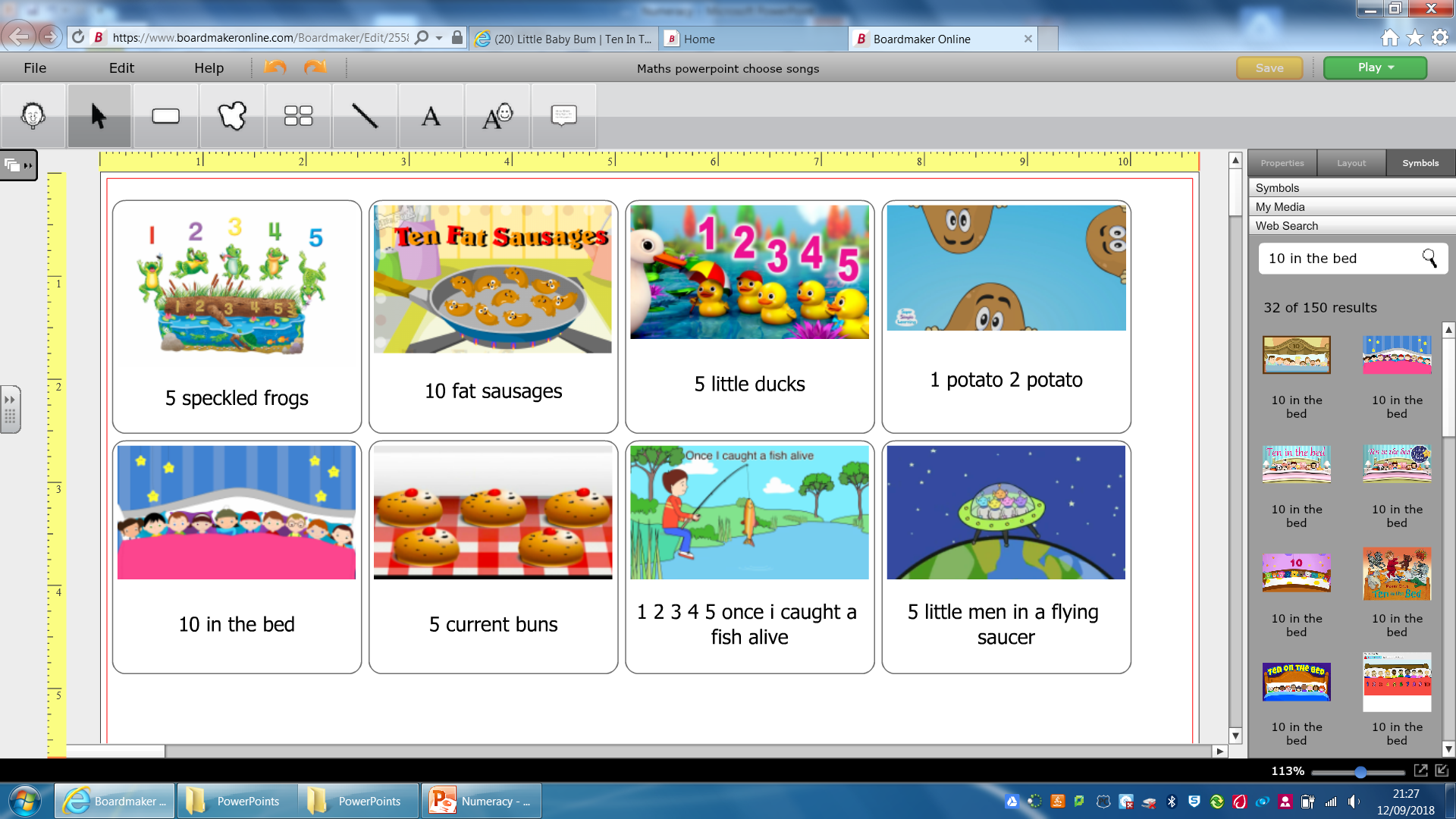 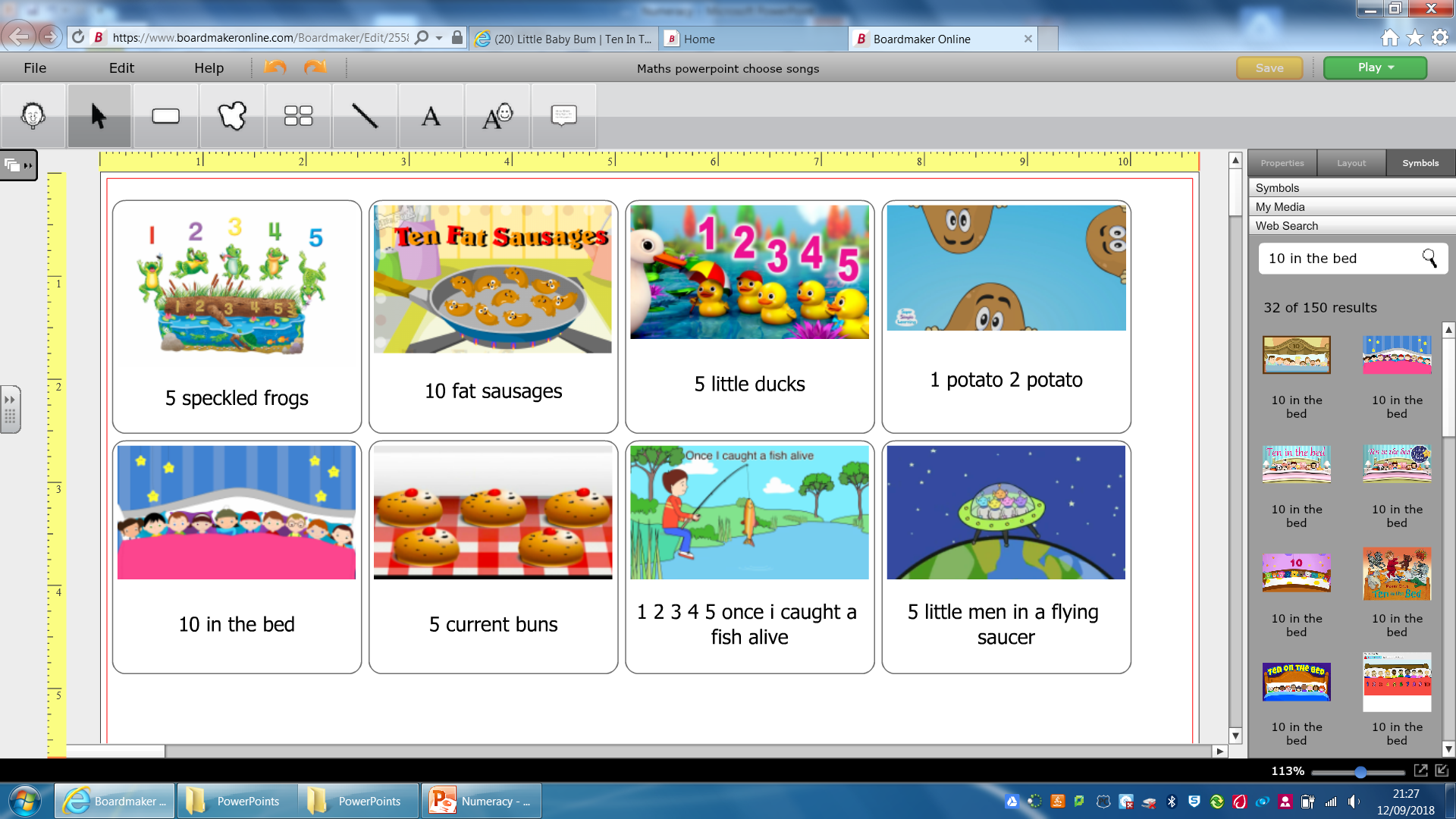 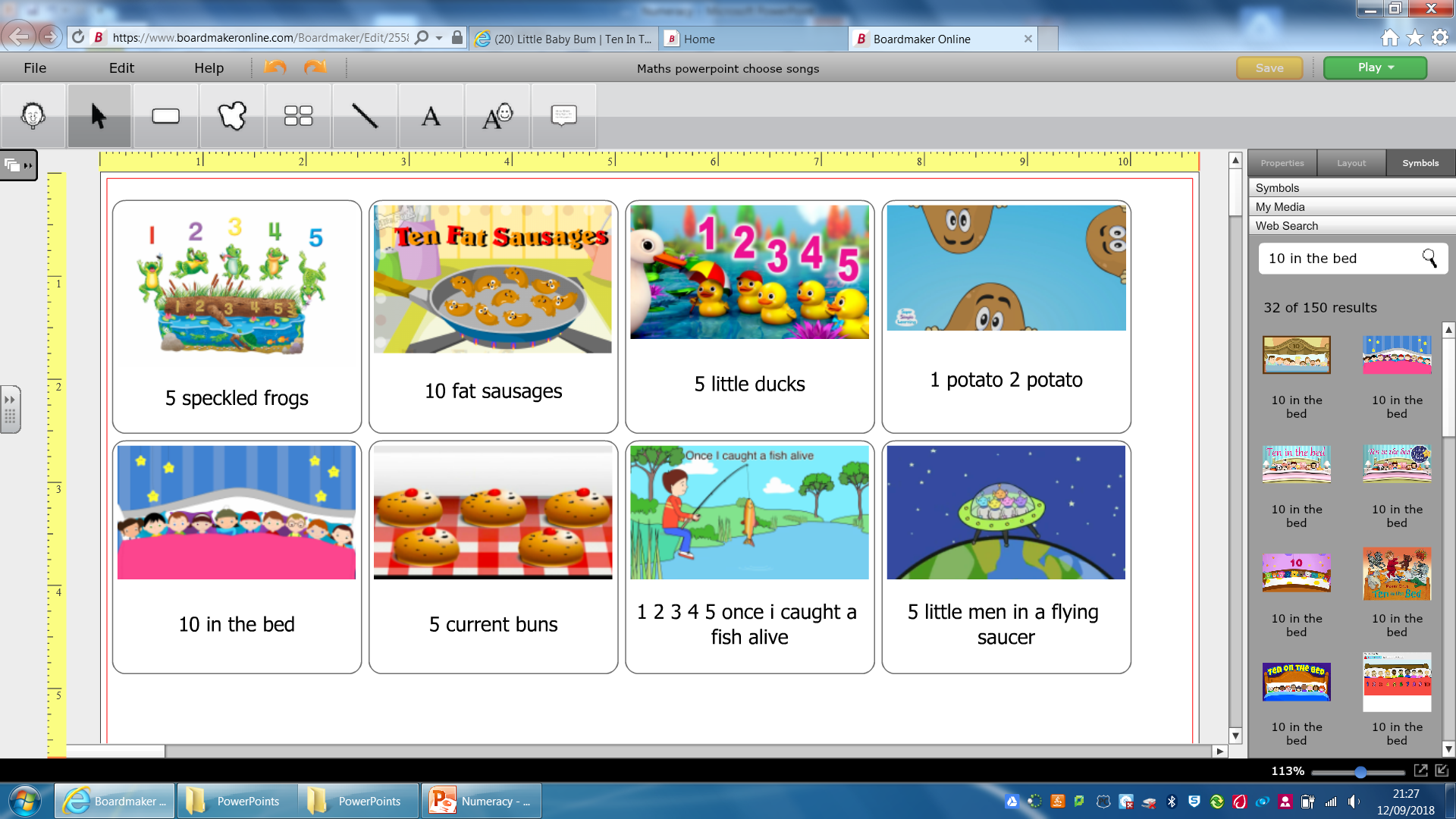 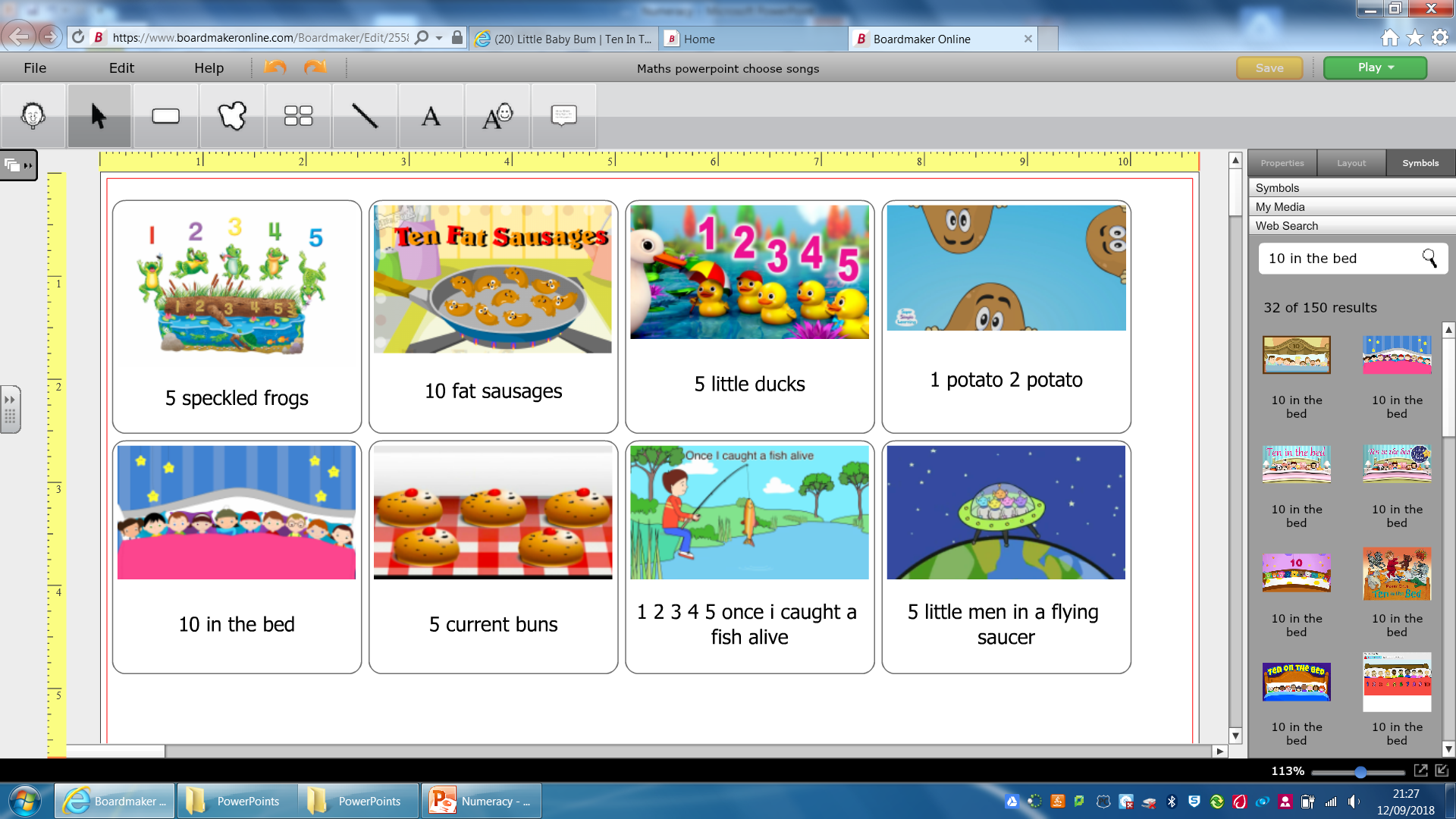 5 Little Ducks
10 Fat Sausages
1 Potato 2 Potato
5 Little Men
5 Little Speckle Frogs
1 2 3 4 5 Once I caught a fish alive
5 Current Buns
10 in the bed
1 2 3 4 5 Jump